Beyond Search: Computational Intelligence for the Web
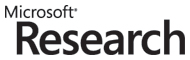 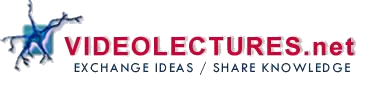 Why this Workshop?
There are islands of data and functionality.
The Web does not understand the user.
The user cannot harness the power of the Web.
Can machine learning help?
Programme
Friday morning: Knowledge Representation and Reasoning

Friday afternoon: Social Networks

Saturday morning: Machine Learning

Saturday afternoon: Game Theory and Mechanism Design
Knowledge Representation and Reasoning
7:40-8:40  Evolving Today's Web into a Knowledge Web,	       AC Surendran, Tarek Najm, Phani Vaddadi (Microsoft) 

8:40-9:10  Some Machine Learning Problems related to Content Optimization, Deepak Agarwal (Yahoo Labs)

9:10-9:30  Break  
  
9:30-10:30  Beyond the Semantic Web, Doug Lenat (CyCorp)

10:30-11:00  Discussion and wrap-up
Social Networks
16:00-17:00   Scalable Collaborative Filtering Algorithms for Mining Social Networks, Edward Chang (Google)

17:00-17:20  Break

17:20-17:40  Trust-Enhanced Peer-to-Peer Collaborative Web Search, Barry Smyth, Peter Briggs (UC Dublin)   

17:40-18:00  Collective Wisdom: Information Growth in Wikis and Blogs, Sanmay Das, Malik Magdon-Ismail (Rensselaer Polytechnic)
 
18:00-18:30  Discussion and wrap-up